The Polish Banking Sector 2015/2016
May  2016
Poland -basic information
Population: 	38,4 millions (6th in the EU)
Area: 		312 679 km2  (6th in the EU)
GDP: 		548,003 bn USD  ( 2014-9th in the EU)
GDP 
per capita (PPP): 24 882 USD (2014 68% of EU average)
Source: Eurostat, World Bank
2
Poland -basic information
GDP Growth Poland/ EU
Unemployment Poland/ EU
Source: Eurostat
3
Złoty exchange rate
Source: NBP
4
Polish Foreign Trade in EUR bn
Source: Ministry of Economy
5
Polish Foreign Trade in EUR bn
Source: Ministry of Economy
6
Governement Debt vs GDP
Source: Central Statistical Office (GUS)
7
Inflation in Poland (y/y)
Source: Central Statistical Office (GUS)
8
Banks in Poland 2014/2015
Commercial banks	
(including 2 regional co-operative banks):		38/38

Branches of credit institutions:			28/27

Co-operative banks:				565/561

Number of service outlets, 
branches, sub-branches, branch offices: 				15.602/14.496

Number of employees:				174.668/ 170.936


Market share of five largest banks by assets		48,49%/48,78%

Market share of five largest banks by deposits		47,43%/54,98%


Data by Polish Financial Supervision Authority  for the days: 31/12/2014 - 31/12/2015
Largest Polish Banks
PKO Bank Polski SA
Bank Pekao SA (Unicredit Group)
BZ WBK (Santander Group)
ING Bank Śląski SA (ING Group)
mBank SA (Commerzbank Group)
10
Polish banks' assets in bn PLN, EUR
Source: Polish Financial Supervision Authority
11
Polish banks' assets in bn PLN, EUR
Source: Polish Financial Supervision Authority
12
Banking sector Assets/GDP (%) 2014
Source: EBC
Polish banks' own funds (in bn PLN, EUR)
Source: Polish Financial Supervision Authority
14
Net and gross profits (EUR bn)
Source: Polish Financial Supervision Authority
15
ROA, ROE in Polish banking sector
Source: Polish Financial Supervision Authority
16
Stable Country-Robust banking sector
During the recent financial crisis   Polish bank have not required any public support. 

The sector is stable, healthy and with good perspectives for growth. 

The sector remained higly profitable in 2014.  Profits were lower in 2015.
Profits in 2016  will be much lower due to new tax on assets.




	

         Source: Polish Financial Supervision Authority
CAR Polish banking sector
17
Impaired loans ratio in %
Source: Polish Central Bank, Polish FSA
Impaired loans ratio in %
Source: Polish Central Bank, Polish FSA
Credits and deposits non financial sector in EUR bn
Deposits non-financial sector
Credits non-financial sector
20
Mortgage Credits  in PLN bn
21
Credit growth rate in 3Q 2015
Credit  growth rate (%) in Poland & Eurozone in 3Q 2015
The  rate of  enterprise, mortgage credit & consumer credit  growth in Poland was visibly higher than in the  Eurozone
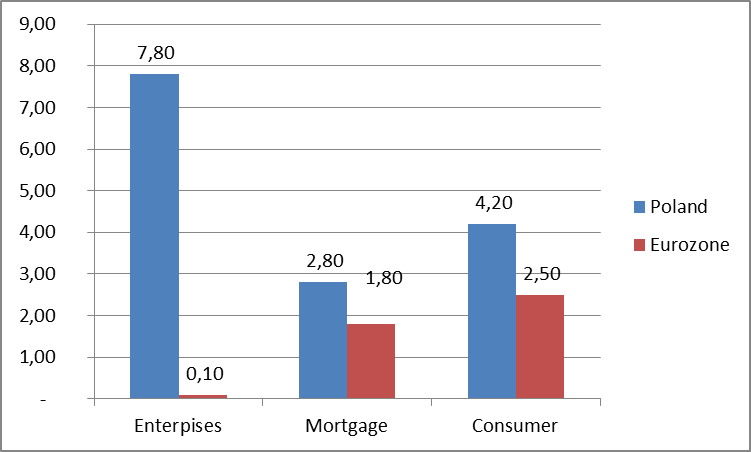 Source: Polish Financial Supervision Authority
Banking cards in Poland
Source: NBP Polish Central Bank
23
Structure of Polish card market 2015
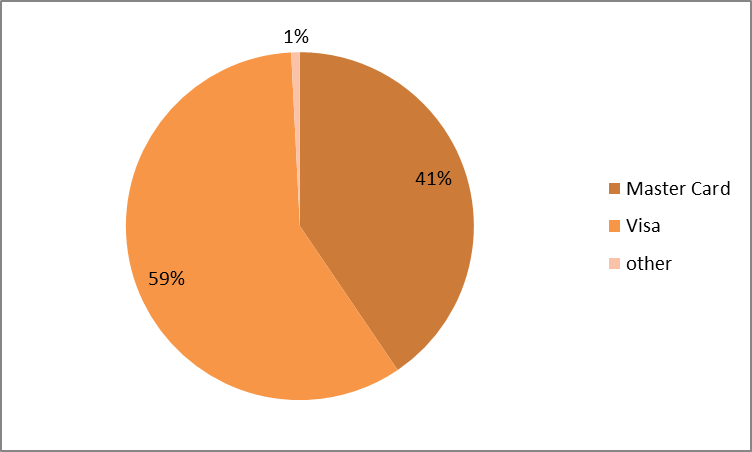 24
Internet banking in Poland
Source: Polish Bank Association
25
State-of the-art mobile banking technology
BLIK standard
Steady growth of m-banking users
BLIK- new standard of mobile payments in Poland-common project of seven  banks: Alior Bank, Bank Millennium, Bank Zachodni WBK, ING Bank Śląski, mBank,  PKO BP  Credit Agricole PL and National Clearing Chamber KIR SA.
 solution allows for payment in brick-and-mortar and internet shops and for 	withdrawing money from ATMs
launched in February 2015
currently  1,4 million customers
26
Recent developments in politics
(after elections in October 2015)
THE POLISH BANK ASSOCIATION
ul. Kruczkowskiego 8
00-380 Warsaw
tel. +48 22 48 68 180
www.zbp.pl
Source: The Sejm.
Recent developments in politics
Key players
THE POLISH BANK ASSOCIATION
Mateusz Morawiecki
Deputy Prime Minister and Minister of Development in the cabinet of Beata Szydło. 
From 2007 to 2015 he served as chairman of Poland's 3rd. largest bank, Santander's Bank Zachodni WBK.
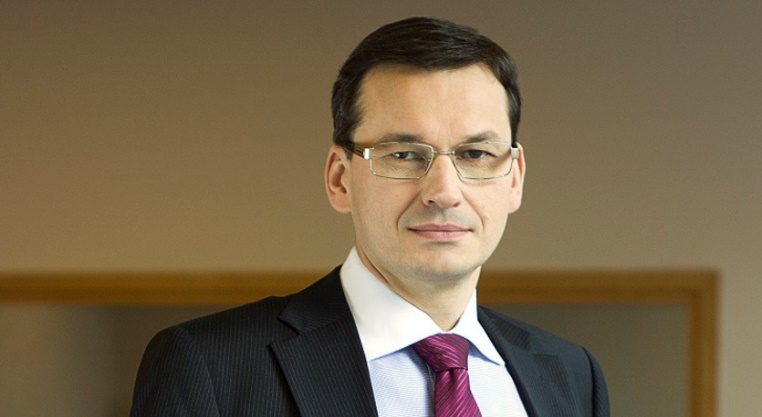 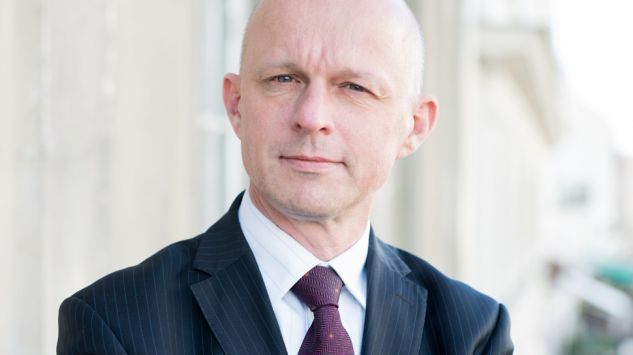 Paweł Szałamacha
Minister of Finance in the cabinet of Beata Szydło.
Former Deputy Minister of Treasury.
Founder and Chairman of the Sobieski Instytut, a think tank.
ul. Kruczkowskiego 8
00-380 Warsaw
tel. +48 22 48 68 180
www.zbp.pl
Financial institutions levy in Poland-I
On January 15, 2016, the act on tax on assets of certain financial institutions was introduced in Poland. It came into force on February 1, 2016.

The law introduces a wealth tax, in which subject to taxation are assets of certain financial institutions, i.e.:
• domestic banks,
• branches of foreign banks,
• branches of credit institutions,
• cooperative banks,
• domestic insurance companies,
• domestic reinsurance companies,
• branches and main branches of foreign insurersand reinsurers,
• loan institutions.
29
Financial institutions levy in Poland-II
.
The tax base thresholds :
• banks, branches of banks, credit institutions and cooperative banks – assets exceeding the value of PLN 4 billion (however decreased by banks’ own funds and certain financial assets like e.g. treasury bonds, gathered by banks),
• insurers, reinsurers and their branches – exceeding PLN 2 billion (that value is calculated jointly for all taxpayers related or co-related directly or indirectly to one entity or a group of related entities),
• loan institutions – exceeding PLN 200 million (that value is calculated jointly for all taxpayers related or co-related directly or indirectly to one entity or a group of related entities).

Polish state banks and financial institutions being subject to liquidation, bankruptcy or compulsory administration are extempt from the tax

The tax will be collected on a monthly basis (beginning from February 2016) and the tax rate is set at the level of 0,0366% of the tax base.
30
Thank you for your attention
Questions, comments: pawel.pniewski@zbp.pl